FICHE ACTION - PRÉVENIR, SENSIBILISER ET LUTTER CONTRE LES VIOLENCES SEXUELLES FAITES AUX ENFANTS ET ADOLESCENTS
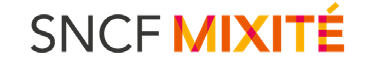 Ensemble, faisons bouger les lignes de la mixité.
POUR TÉMOIGNER
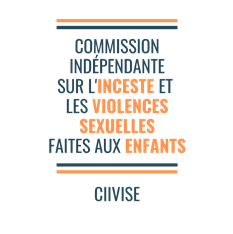 Tout adulte souhaitant témoigner, pour lui-même ou un proche, peut contacter la  CIIVISE.

Les témoignes reçoivent une réponse personnalisée de l’équipe support.
- Au 0805802804
Par mail à témoignages@ciivise.fr
Par courrier à CIIVISE 14 avenue Dusquesne 75007 Paris
LES NUMÉROS UTILES
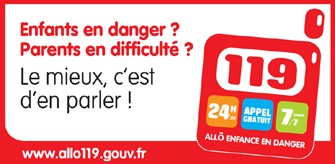 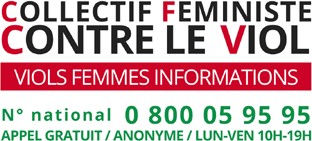 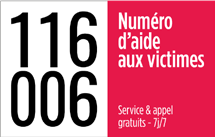 116 006 (France Victimes) est un  numéro gratuit ouvert 7 jours sur 7. Il  permet à toute personne qui s’estime  victime d’une infraction d’être aidée  par un professionnel dans le respect  de son anonymat.
119 Allô Enfance en danger : numéro  d’appel gratuit, ouvert 24/24 dédié à la  prévention et à la protection des  enfants en danger ou en risque de  l’être. En cas d’appel, le numéro  n’apparaît pas sur la facture de  téléphone.
39	19
Femmes  numéro  national  aux  victimes
Violences  Info	:  d’écoute  destiné  femmes
de
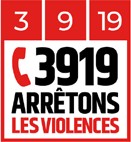 violences, à leur
entourage et aux  pr ofessionnels  concernés. Appel  anonyme et gratuit.
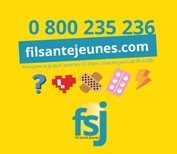 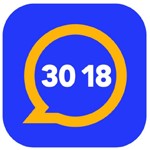 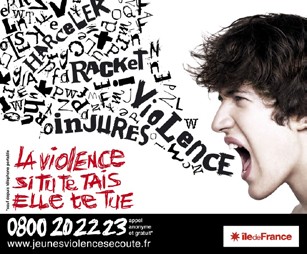 Fil Santé Jeunes : 0 800 235 236 -7j/7j  de 9h à 23h. C’est un numéro qui  permet aux jeunes d’obtenir des  informations et des conseils de la part
3018 pour les jeunes victimes de  violences numériques et leurs  parents. Il permet notamment  d’accompagner les victimes et  d’intervenir auprès des réseaux  sociaux pour supprimer un contenu  illégal en quelques heures. L’appel  est gratuit, anonyme et confidentiel,  du lundi au samedi, de 09h à 20h.
de	professionnels	de  (psychologue,	médecin,
santé  conseiller
conjugal et familial), et éventuellement
d’être orienté vers une structure près  de chez eux. Par tchat du lundi au  vendredi de 9h à 22h.
JEUNES VIOLENCE ECOUTE  au 0 800 202 223
http://www.jeunesviolencesecoute.fr
POUR DES SOINS SPÉCIALISÉS
Pour une prise en accompagnement, vous pouvez vous orienter vers :
Les Centres Régionaux de Psychotraumatisme sont des  services hospitaliers spécialisés dans le traitement des  conséquences psychiques dues à des évènements  traumatiques vécus. Le psychotraumatisme regroupe  l’ensemble des troubles psychiques qui se développent chez  une personne suite à un évènement traumatique
Les Centres Médico Psycho Pédagogiques sont des centres  de consultation, de diagnostic et de soins ambulatoires, non  sectorisés, recevant des enfants et adolescents jusqu’à 20 ans,  ainsi que leur famille (difficultés d’apprentissage, troubles  psychiques, troubles psychomoteurs, du langage, ou des  troubles du comportement, en famille ou à l’école).
Pour trouver un centre
Pour connaître les CMPP
Pour connaître les CMPP SNCF
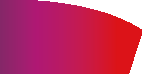 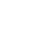 FICHE ACTION - PRÉVENIR, SENSIBILISER ET LUTTER CONTRE LES VIOLENCES SEXUELLES FAITES AUX ENFANTS ET ADOLESCENTS
LES ASSOCIATIONS
Les associations engagées dans la lutte contre les violences sexuelles et l’inceste : De nombreuses associations  sont à la fois engagées politiquement et proposent aussi un accompagnement individuel et/ou collectif..
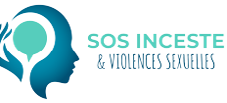 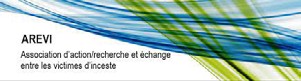 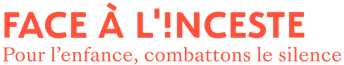 Face à l’inceste, anciennement AIVI est  une association qui combat le tabou de  l’inceste.Fondée par Isabelle Aubry,  survivante de l’inceste, l’association est  ouverte aux victimes de l’inceste et de  pédocriminalité et à leurs proches et à  toute personne citoyenne du monde.  Partout où ce fléau de santé publique  sévit, nous avons une raison d’être et  d’agir.
https://facealinceste.fr/
AREVI. Association d’action/recherche  et échange entre les victimes d’inceste.  Association d’entraide de victimes qui  entend favoriser les échanges entres  victimes “au moyen de différents  supports (groupes de parole, ateliers  thématiques, forums internet, etc.). Nos  familles, et plus largement, la société,  nous ont imposé le silence sur nos  histoires d’inceste ; pour aller mieux,  nous devons sortir de cette situation  d’isolement et rompre ce silence nocif”.
https://incestearevi.org/about/
SOS inceste. L’association “vise à  accueillir et accompagner les victimes  adultes, les adolescents à partir de 15  ans (en présence d’un tuteur) et leurs  proches. À faciliter la parole, l’accueillir  et l’entendre avec respect.  Accompagner les victimes dans la  procédure judiciaire et dans le processus  de (re)construction”.
https://www.sos-inceste-violences-  sexuelles.fr/
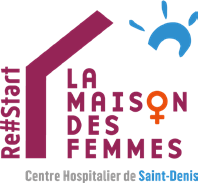 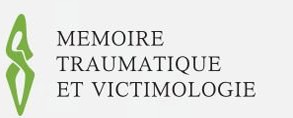 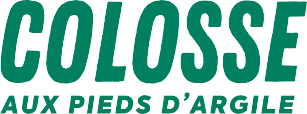 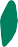 Mémoire traumatique et victimologie.  Association d’intérêt général pour la  formation, l’information et la recherche  surlesconséquencespsychotraumatiques  des violences. L’association vise à  “améliorer l’identification, la protection  et la prise en charge des victimes de
La Maison des Femmes accueille  toutes les femmes vulnérables ou  victimes de violence, à Saint-Denis.  Depuis 2019, elle comprend une  nouvelle unité pour les femmes victimes
Reconnue d’utilité publique, l’association  Colosse aux pieds d’argile a pour  missions la sensibilisation et la formation  aux risques de violences sexuelles, de  bizutage et de harcèlement en milieu  sportif ainsi que l’accompagnement des  victimes.
https://colosse.fr/
d’inceste.	cette	unité
comprend  sage-femme  psychologue
notamment	une
spécialisée,	une
violences par une meilleure information  du public et par la formation des  professionnels impliqués”. Cette  association ne prend pas en charge  directement les victimes de violences.
https://www.memoiretraumatique.org/
spécialisée, une assistante sociale.
https://www.lamaisondesfemmes.fr/
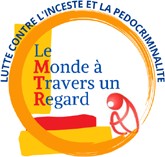 CONTACT SNCF
NUMÉRO VERT ACTION SOCIALE



CMPP SNCF
Pour connaître les CMPP SNCF

MÉDECINE DE SOINS
Le Monde à Travers un Regard (MTR)  est une Association de lutte contre  l’inceste et la pédocriminalité Ses buts  sont d’informer, sur les conséquences  de l’inceste et de la pédocriminalité,  d’accompagner les victimes et leurs  proches en mettant en place des  groupes de parole, un forum et des  ateliers et de représenter les victimes
https://lemondeatraversunregard.org/
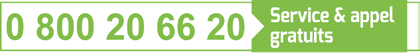 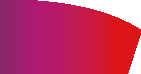 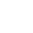 Merci à Gaël MALPERTU pour la coordination de cette fiche